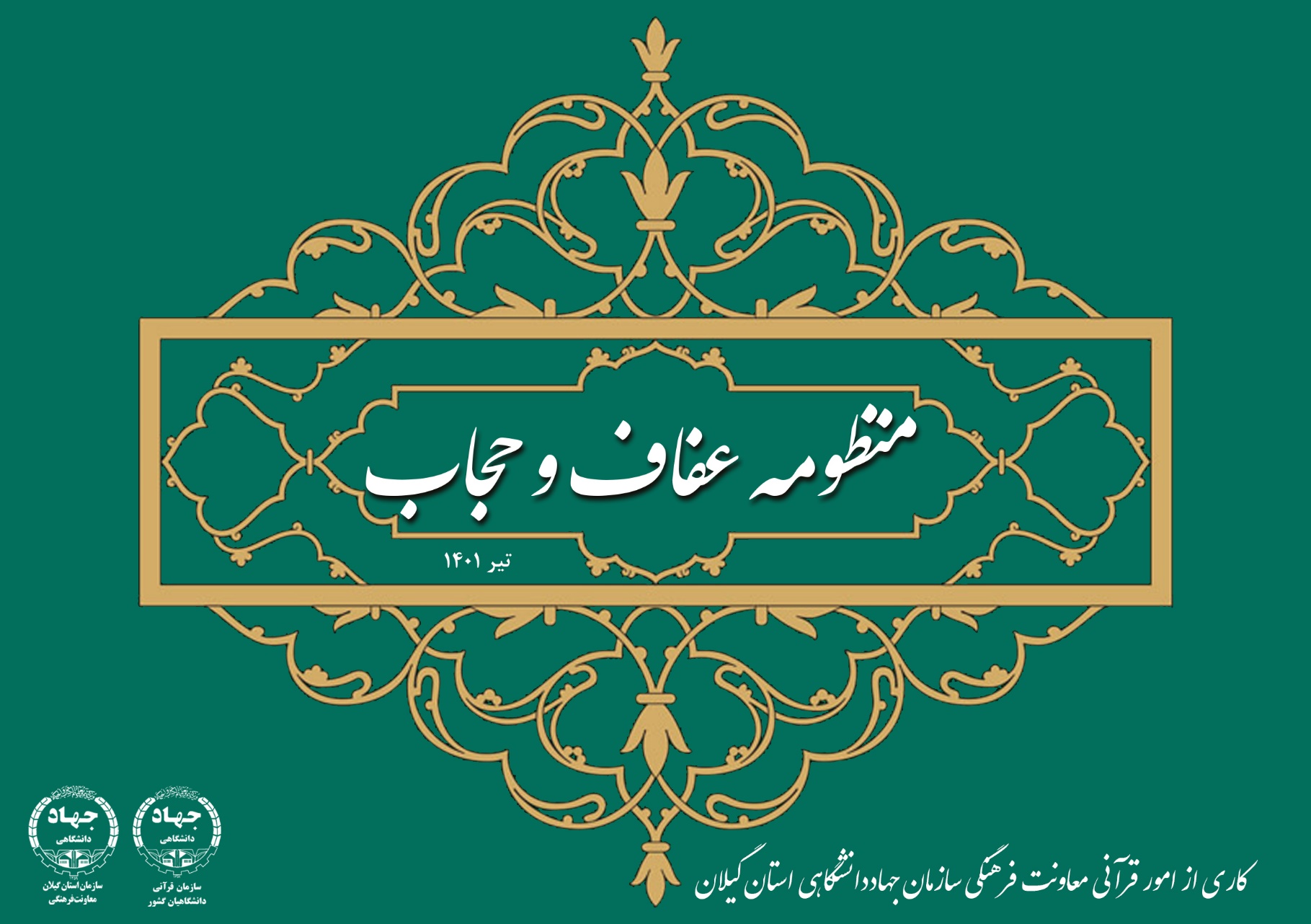 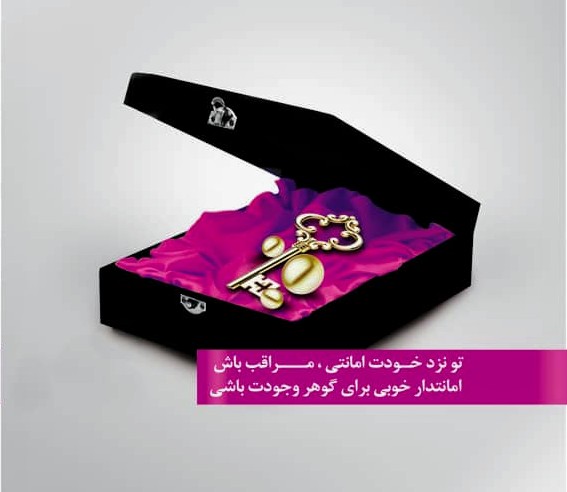 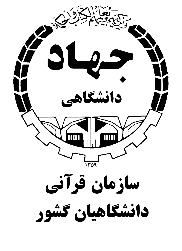 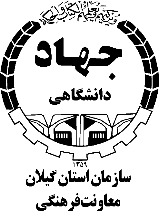 منظومه عفاف و حجابدر اشعار فارسی
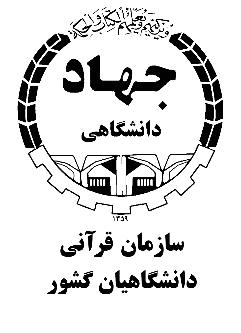 کاری از:
 امور قرآنی معاونت فرهنگی
 سازمان جهاددانشگاهی استان گیلان
تهیه کننده:
محمد برزگرکار
(کارشناس امور قرآنی )
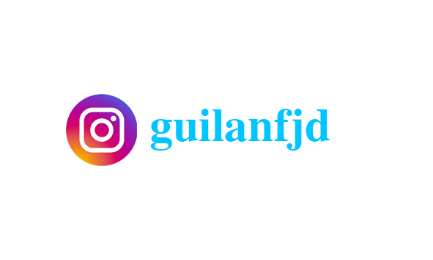 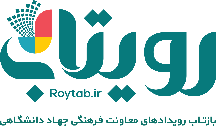 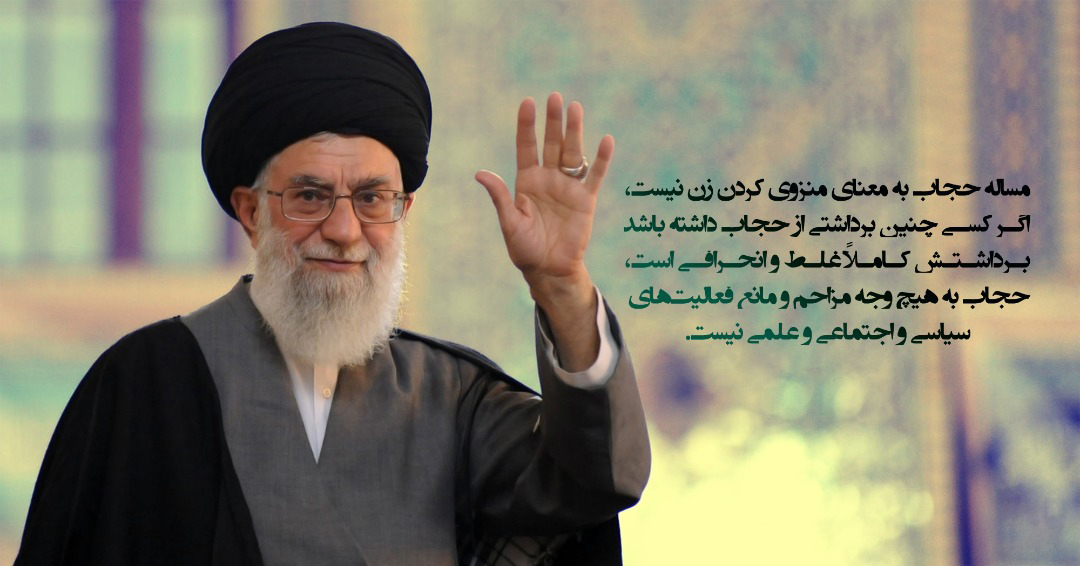 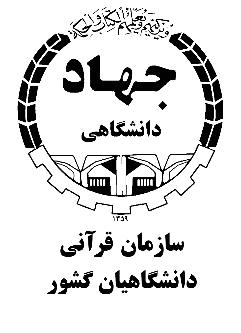 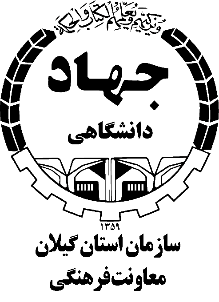 فهرست
مقدمه............................................................1فردوسی........................................................2فردوسی........................................................3اوحدی .........................................................4شهریار............................................................5صائب تبریزی ................................................6سعدی............................................................7سعدی............................................................8هاتف اصفهانی................................................9حمیدرضا برقعی ............................................10ارتباط با  ما....................................................11
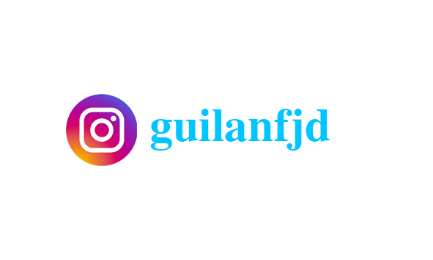 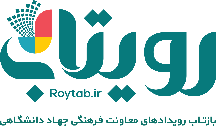 مقدمه
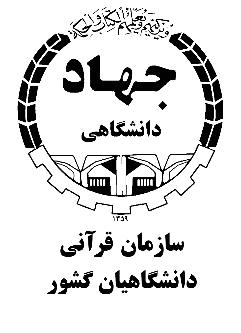 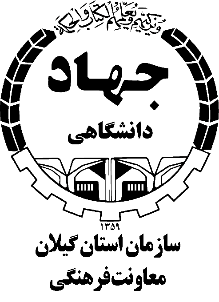 از خصایص مشخص ادبیات، پای‌بندی به رابطه ملموس آن با مسائل اجتماعی است؛ به زبانی دیگر ادبیات با آرمان‌ها و نیات بزرگ بشر در ارتباط است. بسیاری از شاعران از گذشته تا کنون شعر را به عنوان دژی محکم برای ترویج و گسترش فرهنگ عفاف و حجاب در سطح جامعه مورد استفاده قرار دادند. آنان در اشعارشان ابعاد حجاب را یادآوری کردند تا از طریق عواطف انسانی، مخاطب را با این موضوع مهم درگیر کنند.
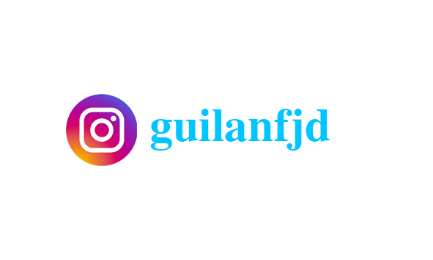 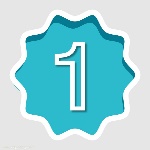 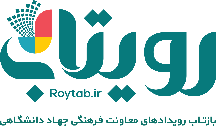 فردوسی
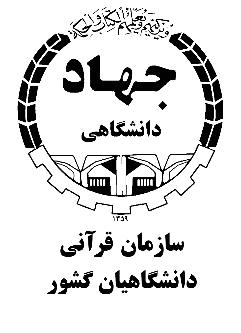 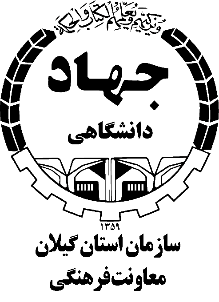 منیژه:منیژه منم دخت افراسیاب /   برهنه ندیده، رُخم آفتابتهمینه در برابر رستم:کس از پرده بیرون ندیده مرا /   نه هرگز کس آوا شنیده مرا
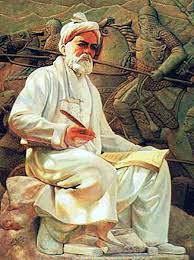 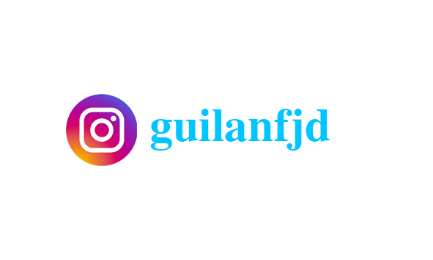 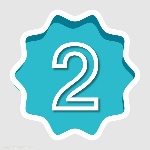 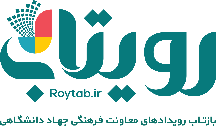 فردوسی
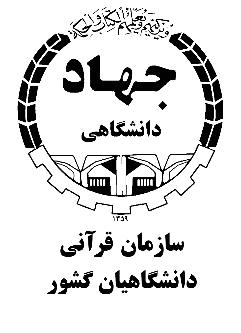 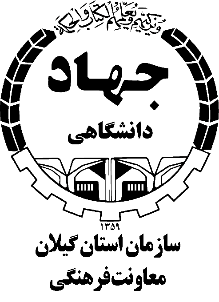 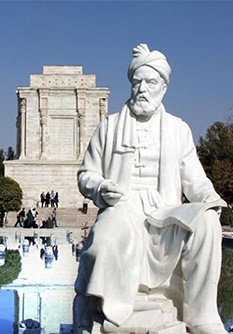 شیرین در بارگاه شیرویه:مرا از هنر موی بد در نهان /   که آن را ندیدی کس اندر جهاننه کس موی من پیش از این دیده بود /   نه از مهتران نیز بشنیده بود
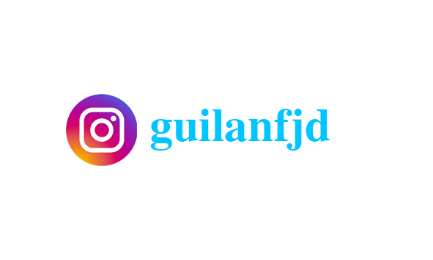 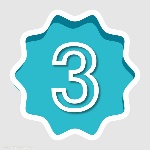 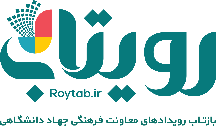 اوحدی
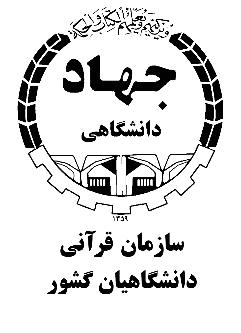 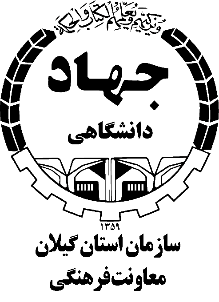 خوب، چون روی خود بیارایداز نماز و ورع چه کار آید؟
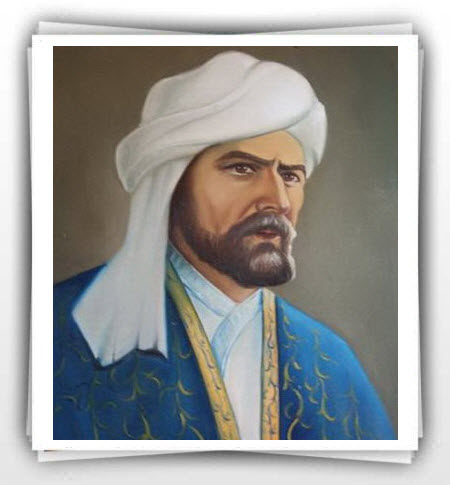 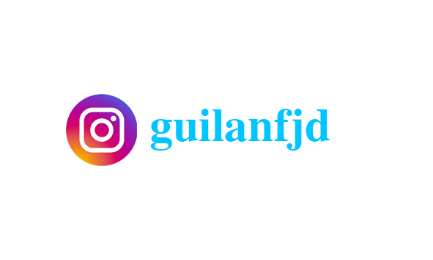 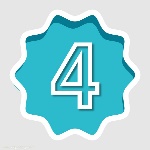 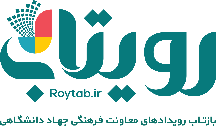 شهریار
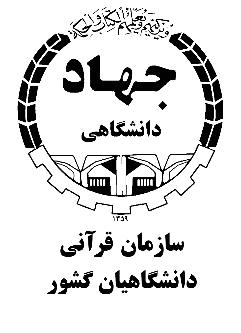 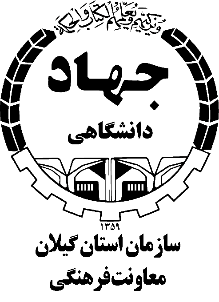 دارد متاع عفت از چار سو خریداربازار خودفروشی این چار سو ندارد
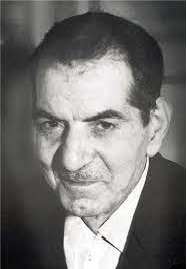 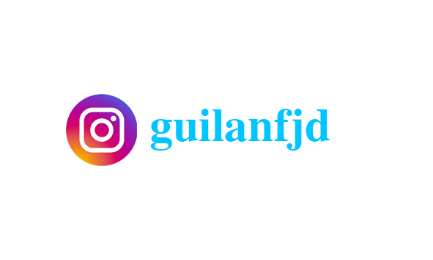 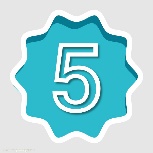 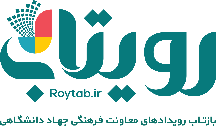 صائب تبریزی
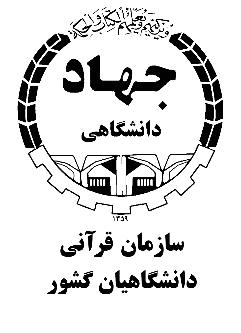 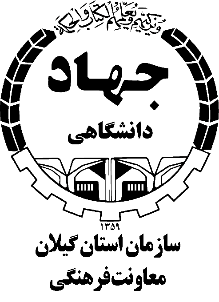 خوب کردی که رخ از آینه پنهان کردیهر پریشان نظری لایق دیدار تو نیست
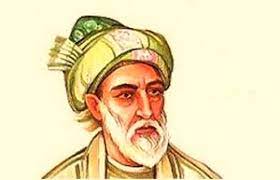 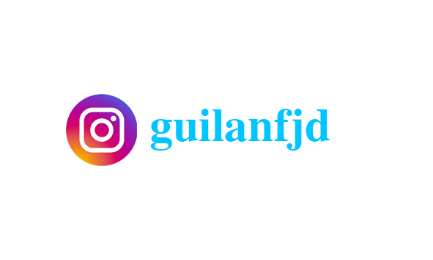 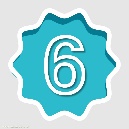 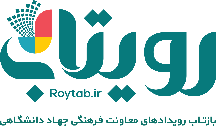 سعدی
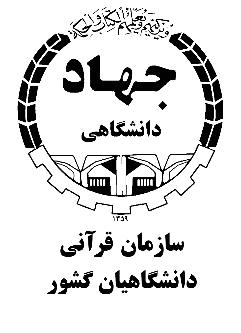 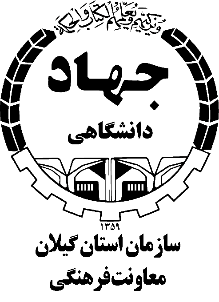 دوست دارم که بپوشی رخ همچون قمرت / تا چو خورشید نبینند به هر بام و درتبارها گفته ام این روی، به هر کس منمای / تا تأمل نکند دیده هر بی بصرت
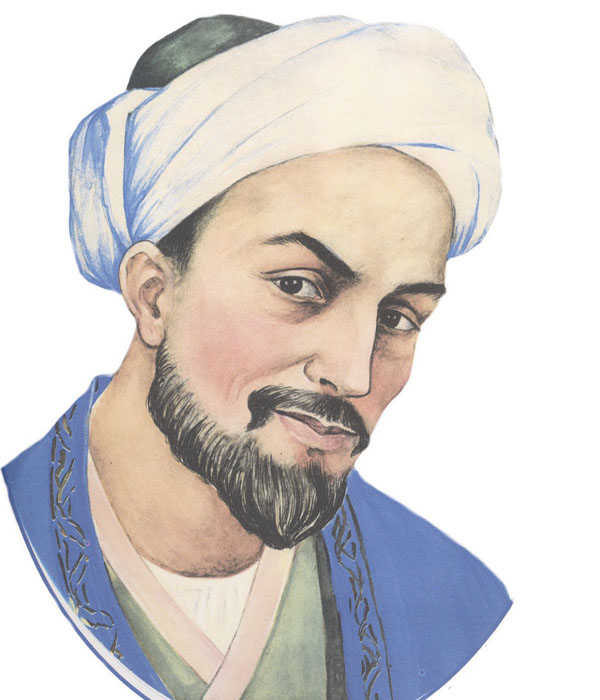 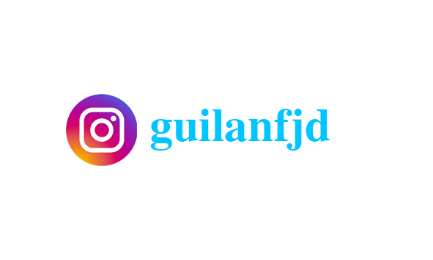 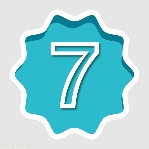 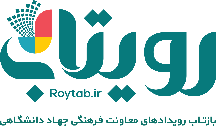 سعدی
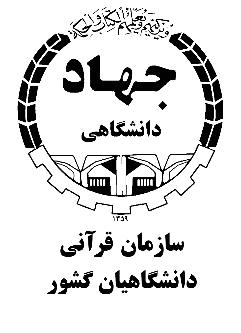 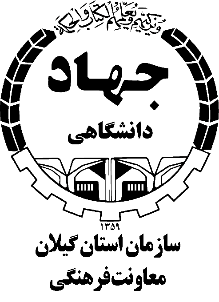 ماه رخسار بپوشی تو  بت یغمایی / تا دل خلقی از این شهر به یغما نرودصعقه می خواهی حجابی در گذار / فتنه می جویی نقابی برفکن
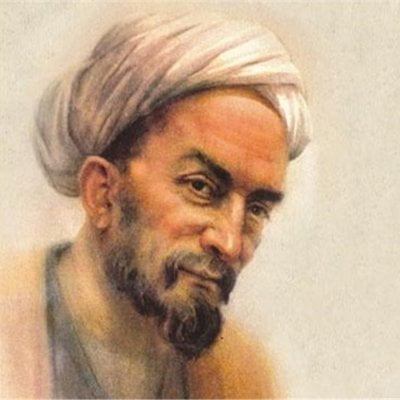 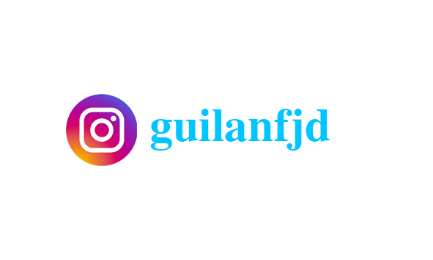 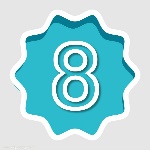 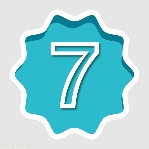 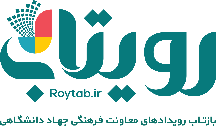 هاتف اصفهانی
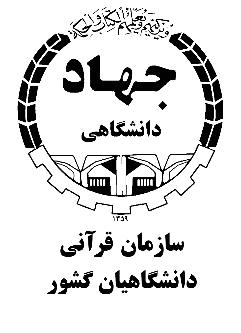 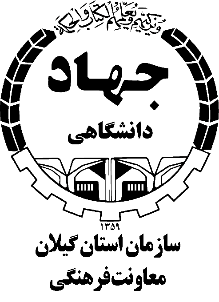 تو درون پرده، خَلقی به تو مبتلا، ندانمبه چه شیوه می بری دل، تو که رخ نمی نمایی
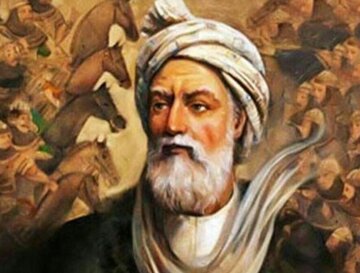 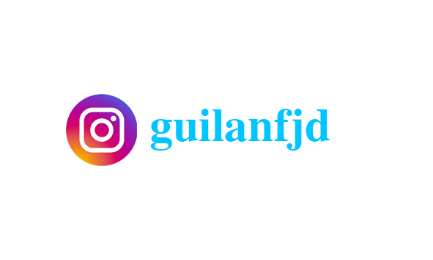 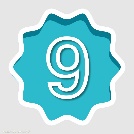 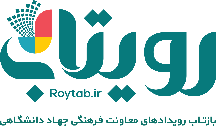 حمیدرضا برقعی
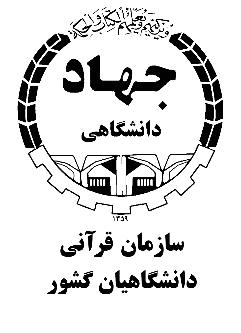 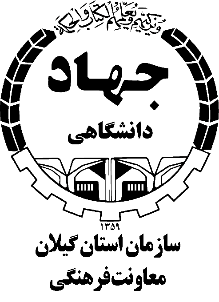 چادرش دست نوازش به سر  دشت کشیددشت هم از نفس چادر او گل می چید
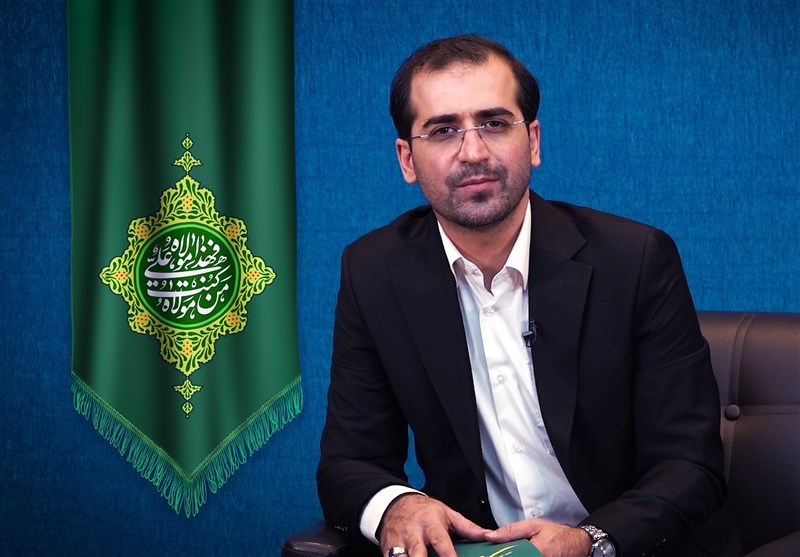 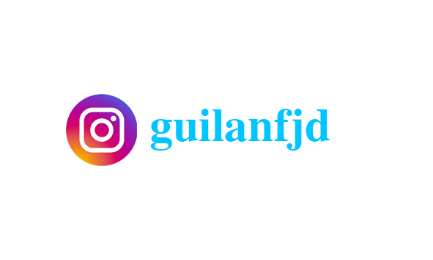 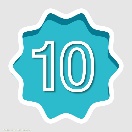 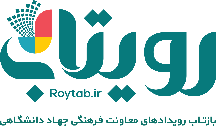 ارتباط  با  ما
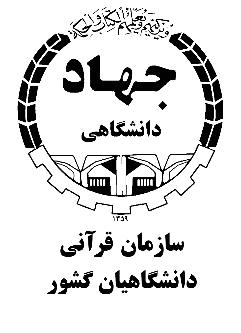 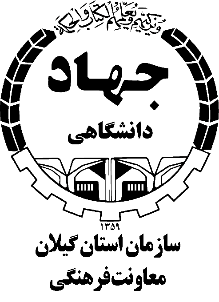 استان  گیلان، رشت، تقاطع غیر همسطح نیایش، نبش خیابان نامجوساختمان جهاددانشگاهی استان گیلان، امور قرآنی تلفن: 33362461-013
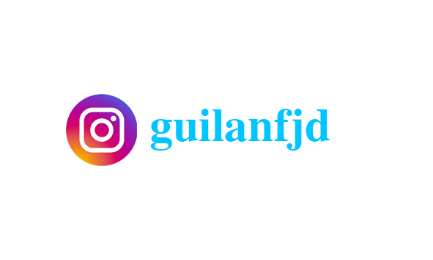 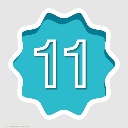 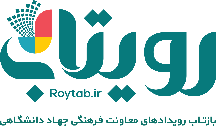